SETTING YOURSELF UP FOR CAREER SUCCESS
College of Cooperative Education & Professional Studies
ABOUT US
Who We Are
College of Cooperative Education and Professional Studies
90+ faculty, staff, and students

Who We Serve
Undergraduate and graduate students
Lindner College of Business has a center

How Do We Help Students
Guide you through the career process
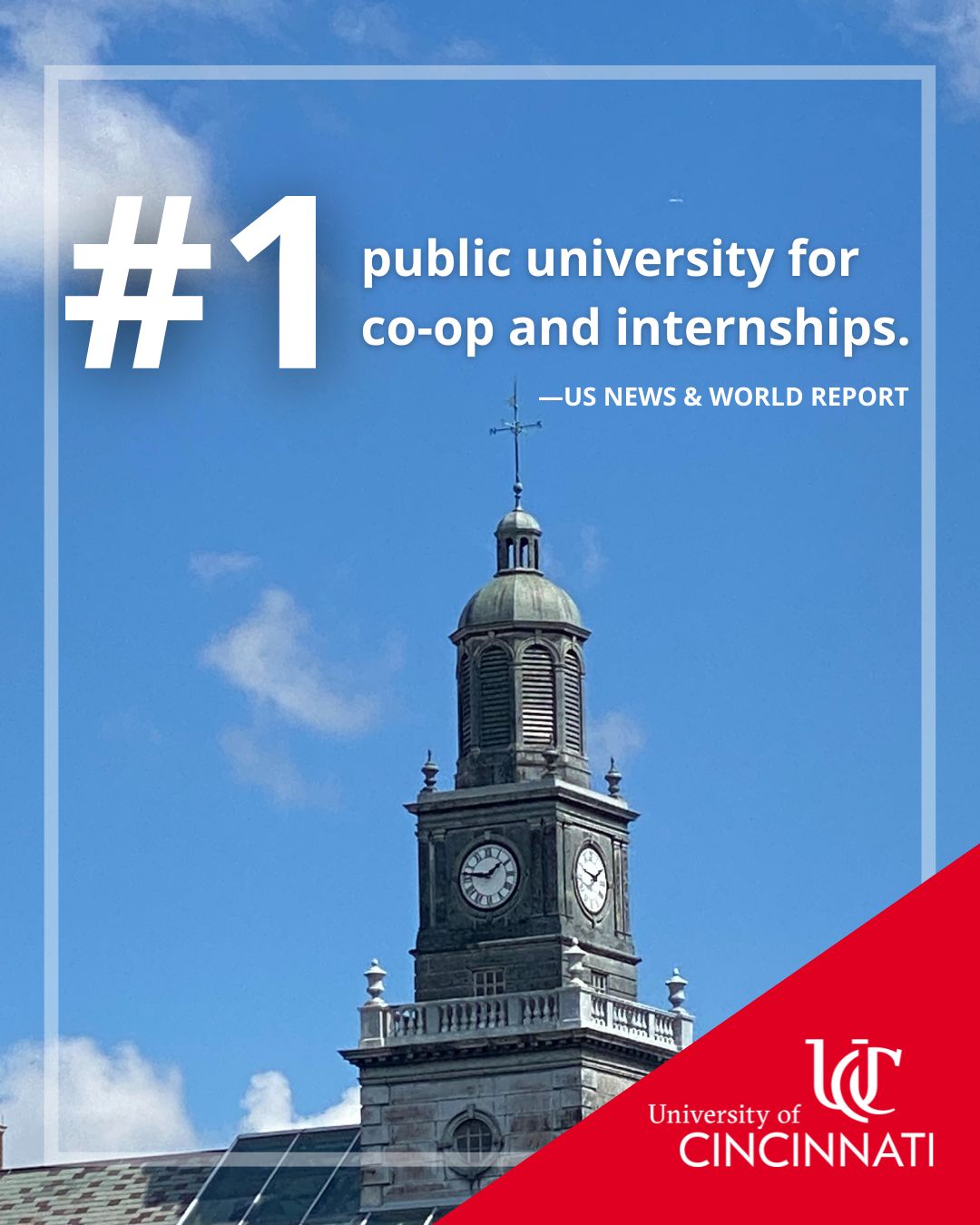 CAREER EVERYWHERE
Career Touchpoints Required In Coursework
UC is one of a few universities across the country that has built required career touchpoints into courses within every student’s degree program.
First-year, mid-point, senior year

Experiential Learning Requirement
UC believes that getting hands-on experience is critical
Students must complete 1 or more experiential learning opportunities
Examples: co-op, internship, student teaching, clinical experience, performance, exhibition, research, study abroad, service learning, UC Forward, peer education).
CAREER EVERYWHERE
Bearcat Promise Career Studio
We offers free career coaching and workshops on the following:
Choosing a major
What you can do with your major
Ways to gain experience that builds your resume
Resume, CV, cover letter reviews
Support finding co-op, internship, and full-time job opportunities
Mock interview practice
Negotiating your salary
Advice on applying to graduate school
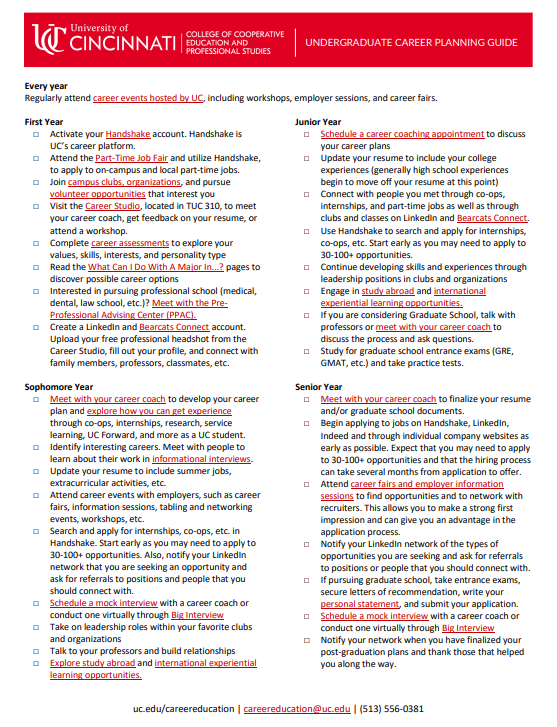 FOUR-YEAR CAREER GUIDE
We want you to understand the steps to take to ensure that you are ready for life beyond UC
The following slides will discuss some of the recommended steps we encourage you to take your first year
Download a copy of this guide and our presentation through the orientation app
[Speaker Notes: We’re here to support you but we also want you to know how to proactively get involved in setting yourself up for career success and when to get started.]
ACTIVATE HANDSHAKE
University’s career platform. It’s the place to find on-campus and local part-time job opportunities, upcoming career fairs, and schedule appointments for free career coaching 
All UC students have an account that has been created for you.
Activate your account at uc.joinhandshake.com using your 6+2 and UC password.
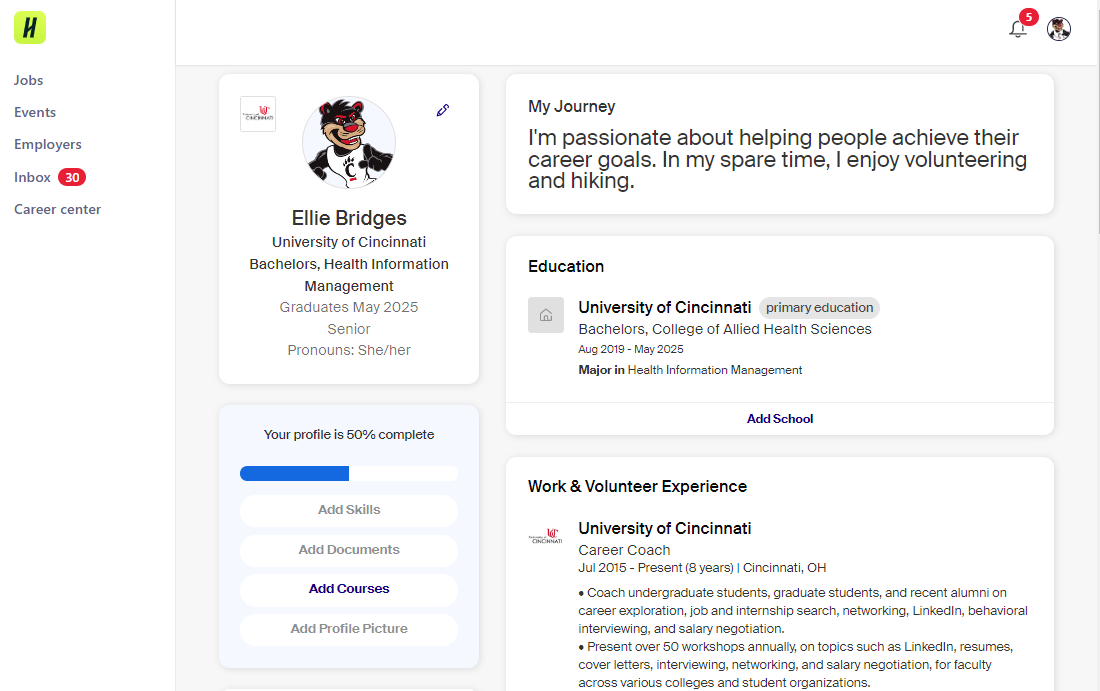 CONSIDER PART-TIME EMPLOYMENT
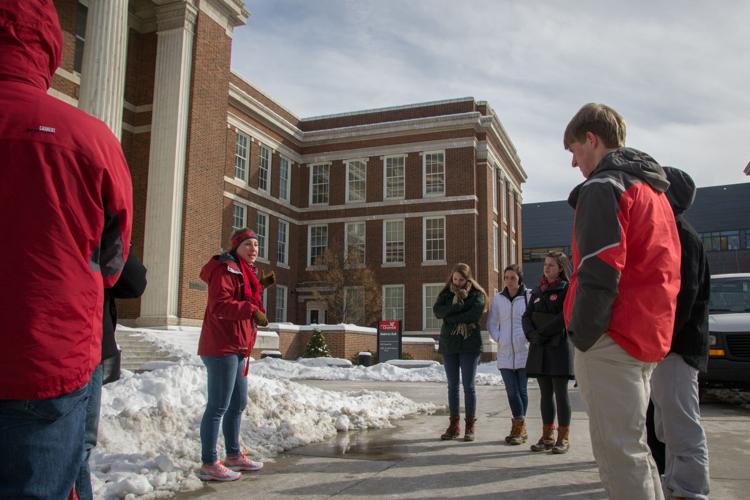 Benefits of Part-Time Employment
Earn money
Develop transferrable skills
Refine time management skills
Career exploration
Build your network

On-Campus vs. Off-Campus
Commute time
Flexibility with class schedule
TYPES OF ON-CAMPUS JOBS
Student Worker
Most common type of campus job
Desk attendant, dining hall worker, food service worker, or parking services assistant
5-20 hours per week, typical wage is $9-10 per hour

On-Campus Co-op
More responsibility and work is often related to your major and/or career interests.
Online course in professional development to help you identify and articulate the transferable skills you are learning on the job.
5-20 hours per week, typical wage is $10-11 per hour

Federal Work-Study
Only open to students who qualify through financial aid. 
5-20 hours per week, typical wage is $9-$11 per hour
[Speaker Notes: On-Campus Co-op Program Link: https://www.uc.edu/campus-life/careereducation/get-experience/co-op/on-campus.html]
FINDING OPPORTUNITIES
Handshake
Check Handshake for on-campus, work-study, and local part-time positions
Go to the Jobs tab
Filter by “on-campus”, “work study” or select “part-time” and set a search radius (ex. 15 miles from 45220) 

UC Department Websites

Indeed
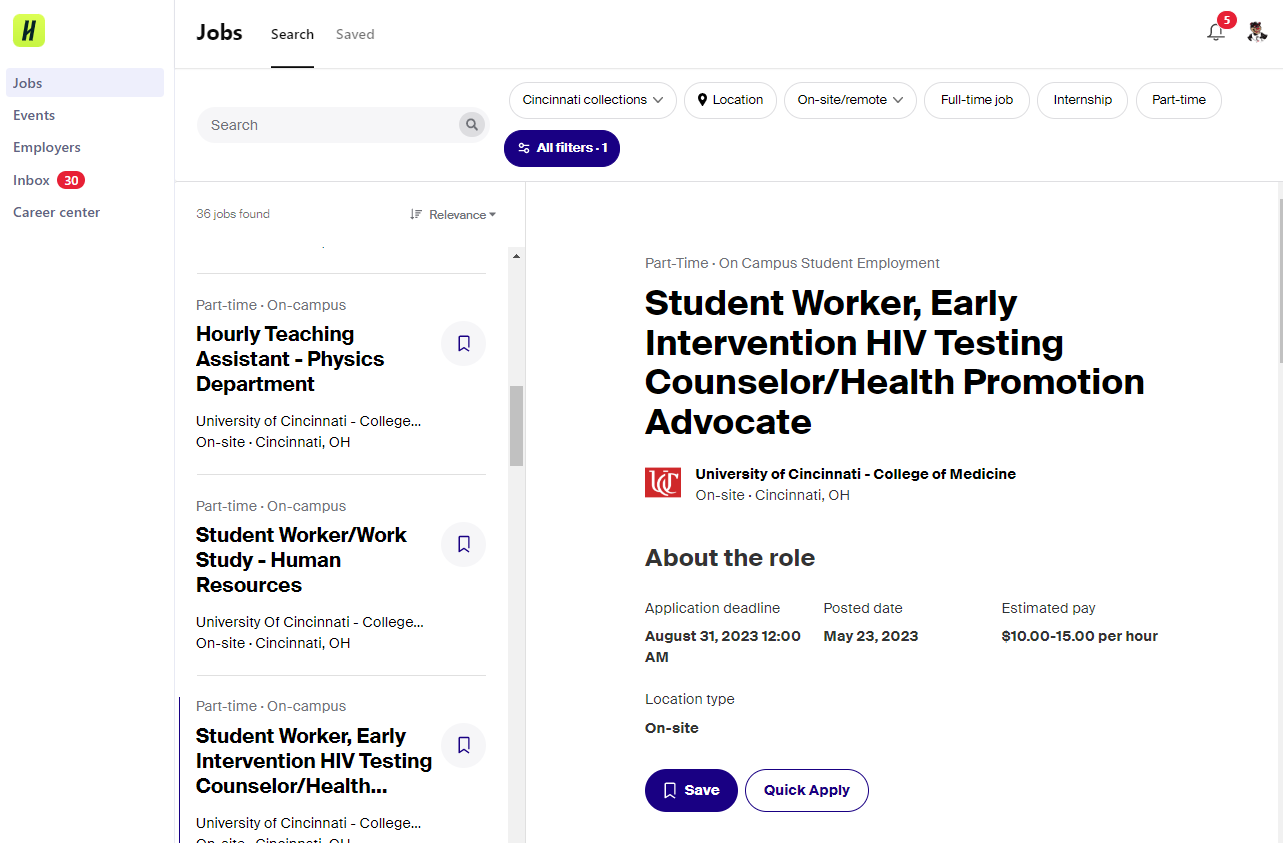 [Speaker Notes: On-Campus Jobs Link: https://uc.joinhandshake.com/stu/postings?page=1&per_page=25&sort_direction=desc&sort_column=default&job.job_types%5B%5D=6

Work-Study Jobs Link: https://uc.joinhandshake.com/stu/postings?page=1&per_page=25&sort_direction=desc&sort_column=default&job.work_study=true

Off-Campus Jobs within 15 miles of Campus: https://uc.joinhandshake.com/stu/postings?page=1&per_page=25&sort_direction=desc&sort_column=default&job.work_study=false&locations%5B%5D%5Blabel%5D=Cincinnati%2C%20Ohio%2045220%2C%20United%20States&locations%5B%5D%5Bname%5D=Cincinnati%2C%20Ohio%2045220%2C%20United%20States&locations%5B%5D%5Bdistance%5D=15mi&locations%5B%5D%5Bpoint%5D=39.143477%2C%20-84.521372&locations%5B%5D%5Blatitude%5D=39.143477&locations%5B%5D%5Blongitude%5D=-84.521372&employment_type_names%5B%5D=Part-Time]
PART-TIME JOB FAIR
Tuesday, August 29 from 10 am-3 pm
TUC Great Hall (4th Floor)
Connect with ~75 local employers to explore active part-time job opportunities.
Check Handshake before the event to see which employers will be attending
Bring your Bearcat card and copies of your resume
Need a resume review before the event? Visit the Career Studio during walk-in hours.
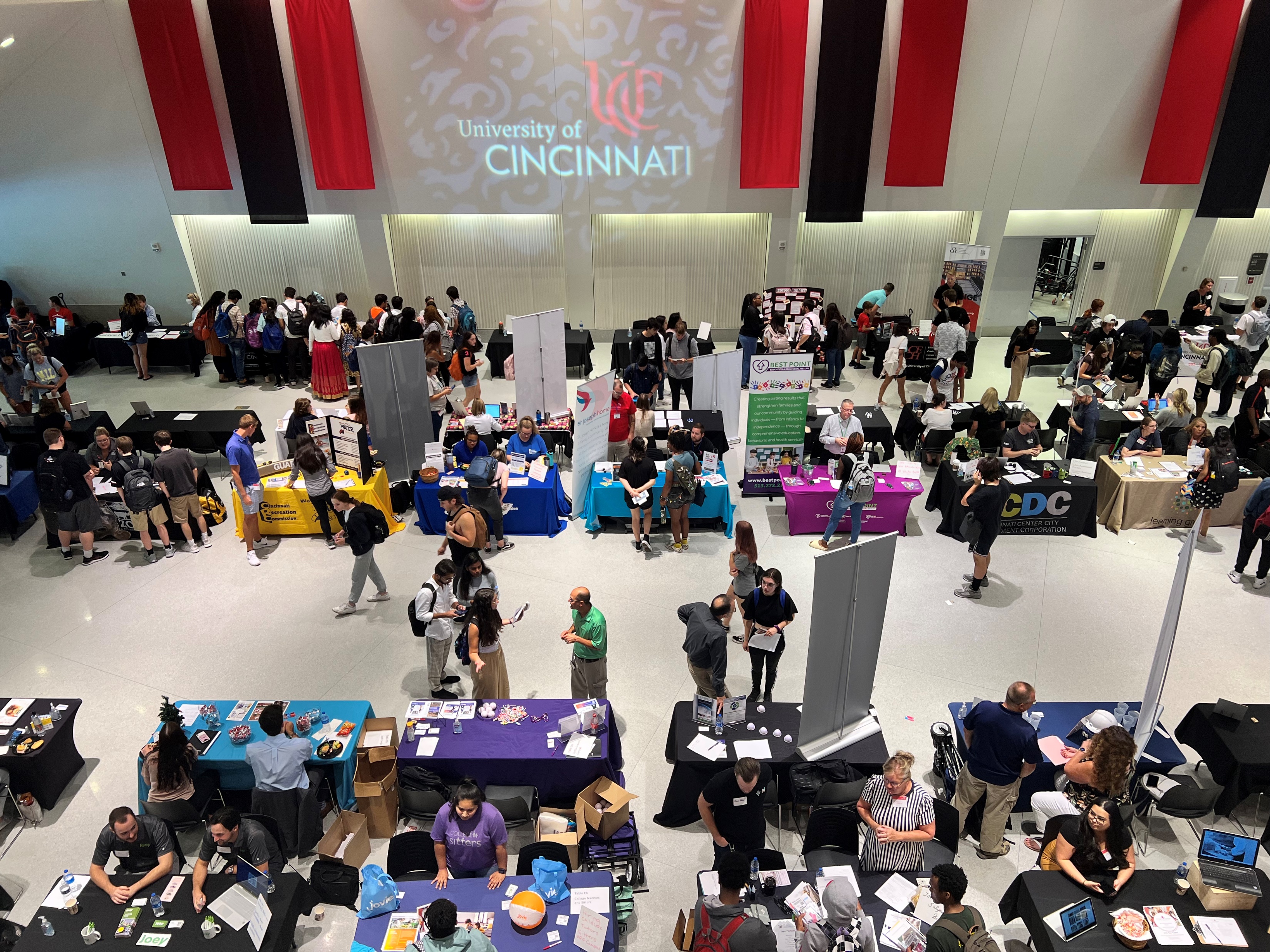 WHAT CAN I DO WITH MY MAJOR?
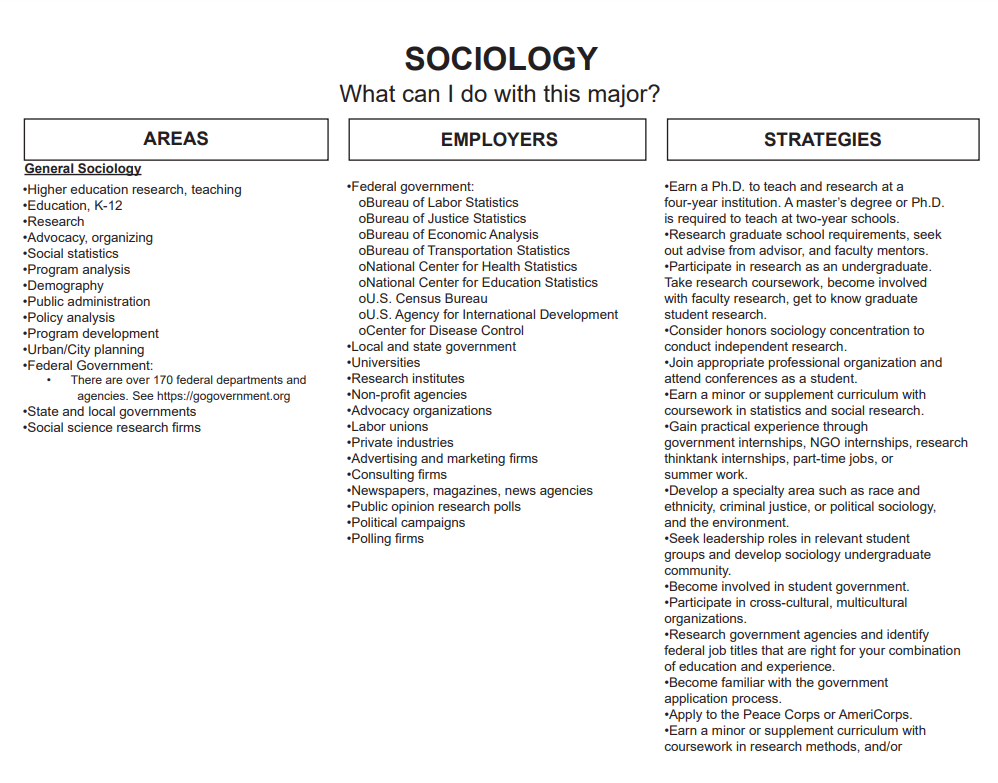 Still deciding on a major or curious about typical careers people pursue with your major? 

Check out the What Can I Do With My Major? tool.
[Speaker Notes: What Can I Do With My Major? Resource Link: https://www.uc.edu/campus-life/careereducation/career-studio/choose/explore/what-can-I-do-with-this-major.html]
PARENTS & FAMILIES
Career conversations with your student
Be open and ready to listen. Your interests and goals may not be theirs.
If asked, share what occupations you think they would be good at. Alternatively, suggest they check out the What Can I Do With My Major? tool or visit the Career Studio to take free personality and career assessments.
Encourage your student to speak with people in careers that interest them to learn more about the field. 
Tell your student about the career decisions you have made and why.
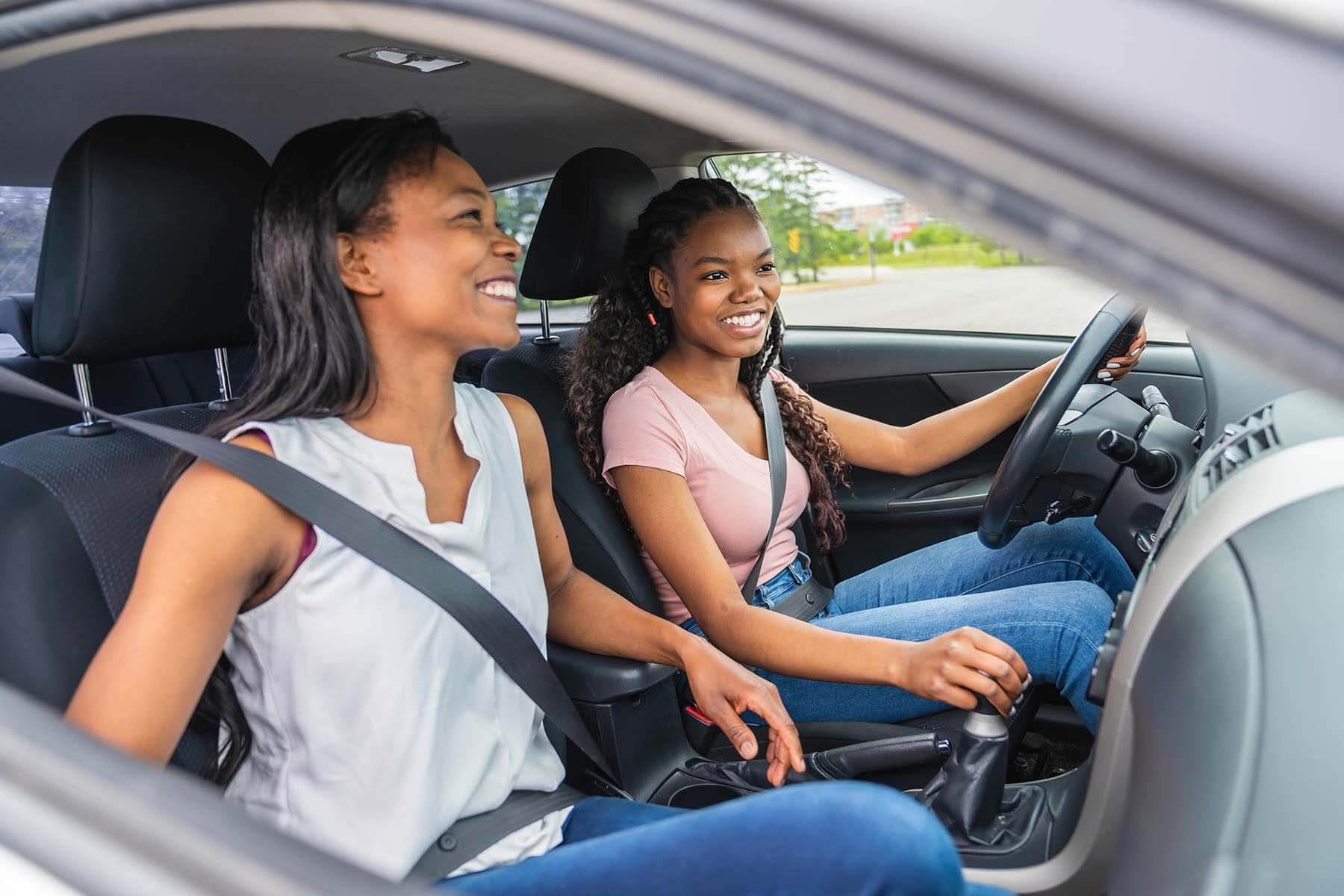 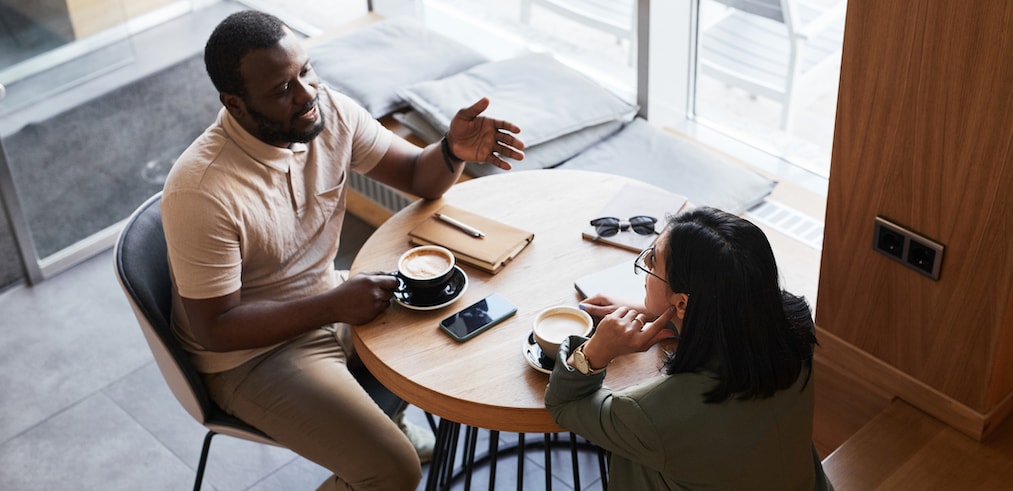 PARENTS & FAMILIES
Encourage your student to engage in low-stake career activities such as:
Getting their resume reviewed during walk-in hours at the Career Studio with an undergraduate Peer Career Coach 
Taking a free professional headshot with our photobooth for their Handshake or LinkedIn profile
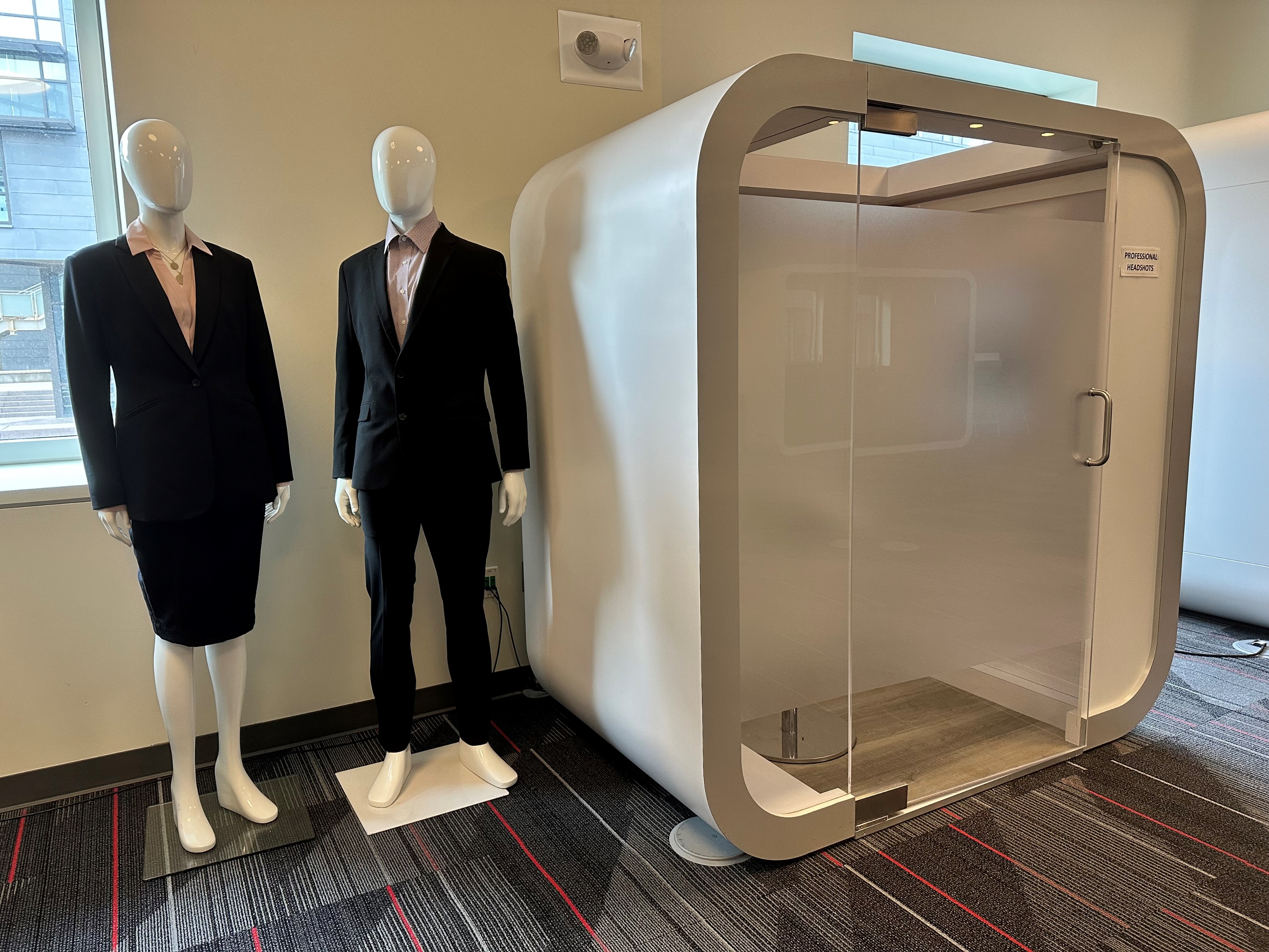 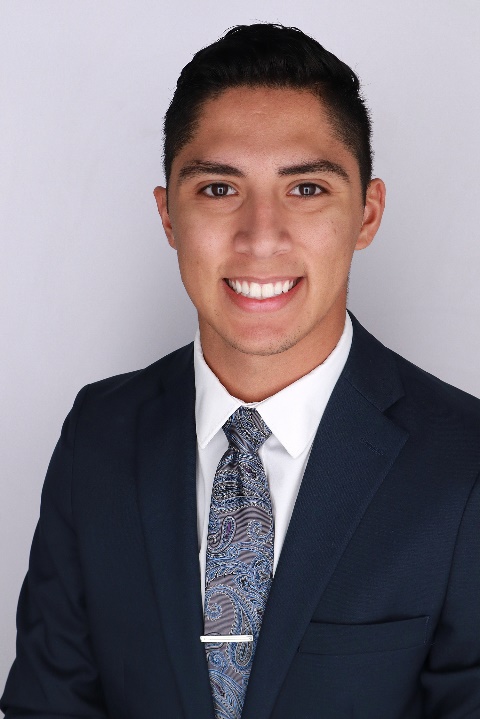 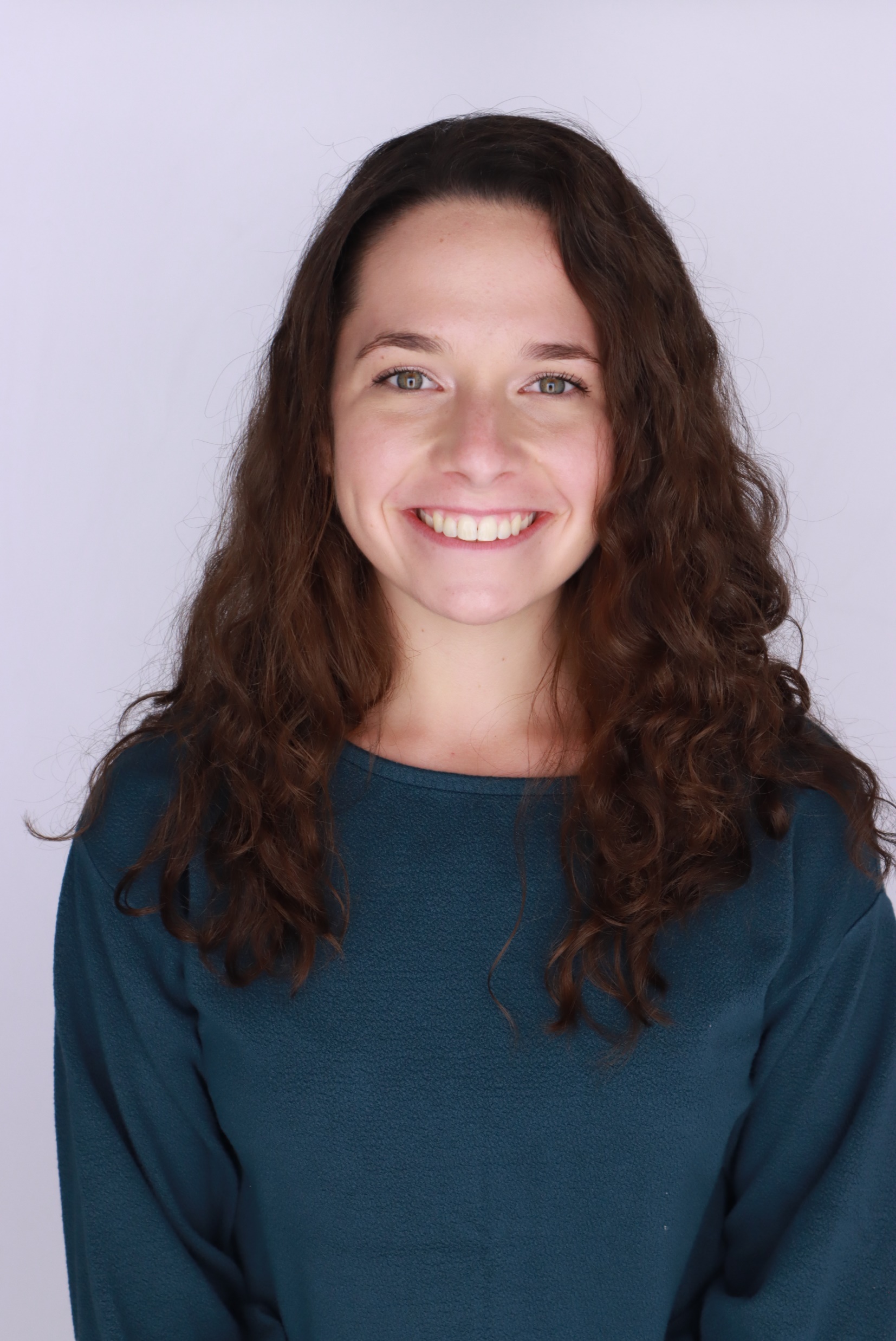 QUESTIONS?
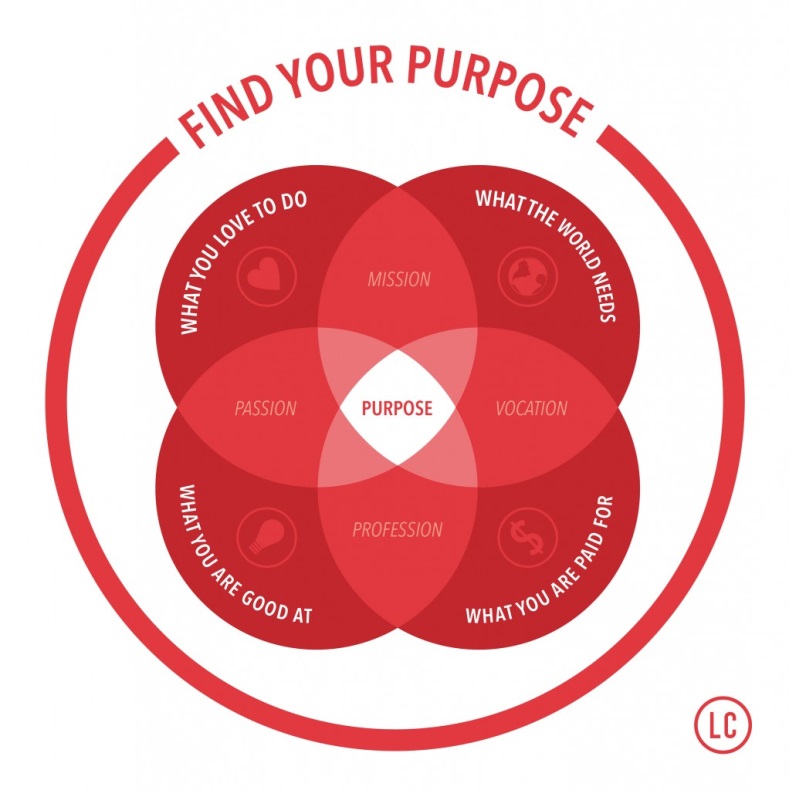 College of Cooperative Education & Professional Studies
Website: uc.edu/careereducation
Email: careereducation@uc.edu
Concurrent Session Block 1
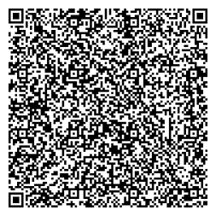 Please scan the QR code using your phone's camera to be entered into the Closing Ceremony raffle. 

*must be present at Closing Ceremony to win
Concurrent Session Block 2
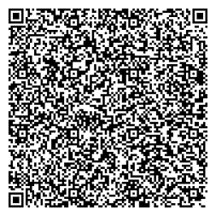 Please scan the QR code using your phone's camera to be entered into the Closing Ceremony raffle. 

*must be present at Closing Ceremony to win
Concurrent Session Block 3
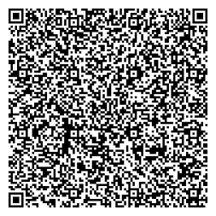 Please scan the QR code using your phone's camera to be entered into the Closing Ceremony raffle. 

*must be present at Closing Ceremony to win